влажность
физика 
8 класс
учитель физики Рожнева Людмила Валентиновна г. Березники Пермский край
Цель:
• Развивающая – формировать умение анализировать, устанавливать связь между элементами содержания ранее изученного материала на уроках физики и новой информацией полученной из нормативных документов; побудить интерес к профессии врача, инженера, и т.д.; развитие способности анализировать, делать выводы, логично рассуждать; развитие воображения; продолжить формирование умений выделять цели и способы деятельности, т.е. развитие творческого мышления.
• Образовательная – формировать понятия о влажности воздуха на основе непосредственного эксперимента; рассмотреть различные виды измерений искомой величины; выбирать оптимальные пути достижения цели.
• Воспитательная – создание позитивного отношения учащихся к изучаемому материалу; вызвать желание связать знания и умения, получаемые на уроках физики с практическим применением; способствовать дальнейшему формированию нравственных норм поведения в коллективе; вырабатывать наблюдательность, навыки и культуру проведения физического эксперимента, учить делать выводы по результатам; способствовать развитию самостоятельности, самоуправлению, умению работать в группе.
учитель физики Рожнева Людмила Валентиновна г. Березники Пермский край
Задачи:
Познакомиться с понятием влажность
Определиться с нормами влажности (СанПиН)
Познакомиться со способами определения влажности
Научиться определять влажность
учитель физики Рожнева Людмила Валентиновна г. Березники Пермский край
Актуализация
Зачем в сводке погоды передают значение влажности?
Почему в помещениях часто используют увлажнители воздуха?
Почему нередко люди жалуются на неподходящий климат и вынуждены переезжать в другую местность?
Зачем представители Роспотребнадзора делают в школьных классах замеры температуры и влажности?
Почему при низкой (высокой) влажности человек чувствует недомогание?
учитель физики Рожнева Людмила Валентиновна г. Березники Пермский край
Формы работы:
Беседа
Ролевая игра
Практическая работа
Работа с литературой
Элементы исследовательской работы
учитель физики Рожнева Людмила Валентиновна г. Березники Пермский край
Комиссия 1. Измерение относительной влажности воздуха и температурного режима с помощью термометра.
Оборудование: термометр, низкий стакан с водой комнатной температуры, психрометрическая таблица, кусочек марли или ваты.
Практическая работа: 
Снять показание сухого термометра.
Резервуар термометра обернуть кусочком влажной марли и держать некоторое время влажный термометр на воздухе. Как только понижение температуры прекратится, снова снять показания.
Найти разность показаний сухого и влажного термометров и с помощью психрометрической таблицы определить относительную влажность воздуха в классе. 
Полученный результат сравнить с нормами СанПиНа и сделать вывод. Подготовить отчет для заседания объединенных комиссий.
учитель физики Рожнева Людмила Валентиновна г. Березники Пермский край
Комиссия 2. Измерение температурного режима и относительной влажности воздуха по точке росы.

Оборудование: термометр, стакан с полированной поверхностью вода комнатной температуры, снег, таблица “Плотность насыщенного водяного пара”.
Практическая работа: 
Снять показание сухого термометра. 
Налить в сосуд (наполовину) воду и опустить в нее термометр. Добавляя в сосуд снег, и помешивая воду, следить за понижением температуры. В момент появления на стенках сосуда росы снять показание термометра. 
Осторожно добавляя в сосуд теплую воду, снять показание термометра, при котором роса полностью исчезнет. 
Найти среднее числовое значение и принять его за точку росы. 
По таблице определить плотность насыщенного пара для температуры воздуха в классе(показание сухого термометра) и для точки росы.
Вычислить по формуле относительную влажность воздуха в классе.
Полученный результат сравнить с нормами СанПиНа и сделать вывод. Подготовить отчет для заседания объединенных комиссий.
учитель физики Рожнева Людмила Валентиновна г. Березники Пермский край
Комиссия 3. Измерение относительной влажности воздуха и температурного режима с помощью самодельного психрометра.
Оборудование: самодельный психрометр, сосуд с водой, психрометрическая таблица.
Практическая работа: 

Снять показание сухого термометра.
Налить немного воды в емкость находящуюся под одним из термометров. Как только понижение температуры этого термометра прекратится, снять показания. Найти разность показаний сухого и влажного термометров и с помощью психрометрической таблицы определить относительную влажность воздуха в классе.
Полученный результат сравнить с нормами СанПиНа и сделать вывод. Подготовить отчет для заседания объединенных комиссий.
учитель физики Рожнева Людмила Валентиновна г. Березники Пермский край
Комиссия 4. Измерение относительной влажности воздуха и температурного режима с помощью лабораторного психрометра.
Оборудование: лабораторный психрометр, сосуд с водой, психрометрическая таблица.

Практическая работа: 
Снять показание сухого термометра. 
Налить немного воды в резервуар находящийся под одним из термометров. Как только понижение температуры этого термометра прекратится, снять показания. Найти разность показаний сухого и влажного термометров и с помощью психрометрической таблицы определить относительную влажность воздуха в классе. 
Полученный результат сравнить с нормами СанПиНа и сделать вывод. Подготовить отчет для заседания объединенных комиссий.
учитель физики Рожнева Людмила Валентиновна г. Березники Пермский край
Каждая из комиссий получила  задание:
 измерить температурный режим и влажность воздуха в разных помещениях школы, проанализировать согласно нормам СанПиНа и сделать выводы.
учитель физики Рожнева Людмила Валентиновна г. Березники Пермский край
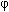 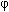 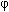 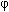 учитель физики Рожнева Людмила Валентиновна г. Березники Пермский край
Вывод 1 группы: (по карточке № 1) фойе
	Так как нормальная температура в помещении должна иметь значение 18–21°С (по СанПиНу), а результат нашего измерения в фойе 16°С, нам необходимо дополнительно включать тепловую завесу во время урока. Что касается влажности воздуха, то здесь пониженное значение всего 37% при норме от 40 до 60% (по СанПиНу). Для решения этой проблемы необходимо проветривание фойе, так как на улице влажность значительно выше, чем в отапливаемых помещениях или влажная уборка во время каждого урока. Первое решение не подходит в связи с тем, что окна не открываются. Поэтому решение проблемы – влажная уборка. Возникает еще одна проблема: при повышении температуры уменьшается влажность воздуха. Поэтому необходимо найти оптимальное решение с учетом этих проблем. Т.е необходим постоянный контроль температурного режима и влажности воздуха.
учитель физики Рожнева Людмила Валентиновна г. Березники Пермский край
Вывод 2 группы: (по карточке № 2) столовая
 	Так как нормальная температура в помещении должна иметь значение 18–21°С (по СанПиНу), а результат нашего измерения дал значение в столовой 23°С, то необходимо включать принудительную вентиляцию (вытяжку). Что касается влажности воздуха, то здесь мы видим пониженное значение всего 65% при норме от 40 до 60% (по СанПиНу). Для решения этой проблемы необходимо проветривание , но так как в зале столовой окна не открываются, то изменить влажность можно через вытяжку. Т.е необходим постоянный контроль температурного режима и влажности воздуха.
учитель физики Рожнева Людмила Валентиновна г. Березники Пермский край
Вывод 3 группы: (по карточке № 3) кабинет №10

	Повышенная температура и нормальная влажность. Пути решения – проветривание кабинета во внеурочное время и на переменах, контроль параметров при помощи психрометра, и т.д.
учитель физики Рожнева Людмила Валентиновна г. Березники Пермский край
Вывод 4 группы: (по карточке № 4) кабинет №9 

	Повышенная температура и нормальная влажность. Пути решения – проветривание кабинета во внеурочное время и на переменах, контроль параметров при помощи психрометра, и т.д.
учитель физики Рожнева Людмила Валентиновна г. Березники Пермский край
Оборудование:
Штативы;
Термометры; 
Психрометр;
Ёмкости с водой и снегом; 
Кусочки марли и ваты;
Сосуд с полированной поверхностью; 
Таблицы “Психрометрическая” и “Плотность насыщенного водяного пара”;
Нормативные документы СанПиНа; 
Брошюра“Влияние температуры и влажности воздуха на организм человека”;
Листы формата А3;
Фломастеры.
учитель физики Рожнева Людмила Валентиновна г. Березники Пермский край
Домашнее задание. 

А). Определите влажность воздуха и температуру в своей квартире, сравните результаты с нормами СанПиНа. (Желательно сконструировать свой прибор для измерения влажности воздуха.)
Б). Какое значение имеет влажность в промышленности, искусстве, жизни животных и человека.
учитель физики Рожнева Людмила Валентиновна г. Березники Пермский край